Infrastruktura vedoucí k přechodu do škol hlavního vzdělávacího proudu a k samostatnému způsobu života (86)průběžná výzva
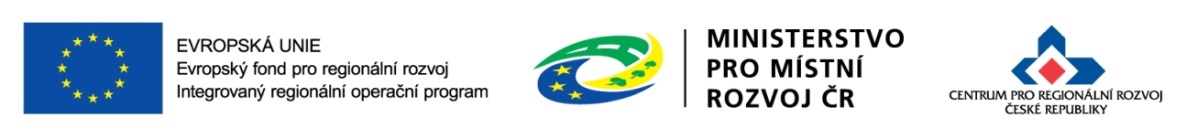 11. 9. 2018
Centrum pro regionální rozvoj ČR
Poskytuje konzultační servis k vyhlášené výzvě
tým specialistů pro oblast vzdělávání v každém kraji: http://www.crr.cz/cs/kontakty/kontaktni-osoby-k-vyzvam/86-vyzva/ = konzultujte připravované projektové záměry

Provádí hodnocení výzvy

Administruje projekty v realizaci i ve fázi udržitelnosti
každému projektu je přidělen manažer projektu
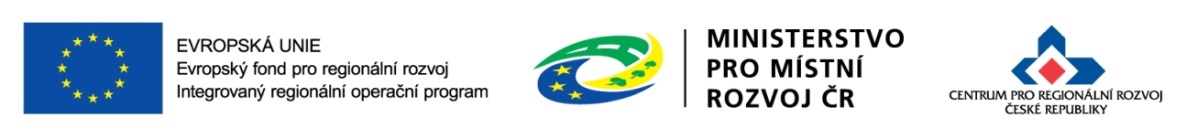 2
1Hodnocení a výběr projektů
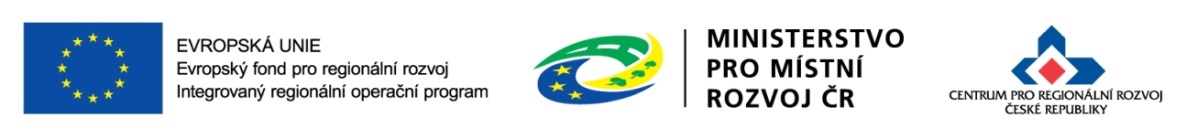 3
Hodnocení a výběr projektů
probíhá průběžně dle data a času registrace žádosti o podporu
skládá se ze dvou částí:
kontrola přijatelnosti a formálních náležitostí
ex-ante analýza rizik (popř. ex-ante kontrola)
86. výzva obsahuje:
3 formální kritéria
10 obecných kritérií přijatelnosti (průřezová IROP)
15 specifických kr. přijatelnosti (věcná podstata proj.)
kritéria nenapravitelná + napravitelná, dvě výzvy k doplnění (5 PD+)
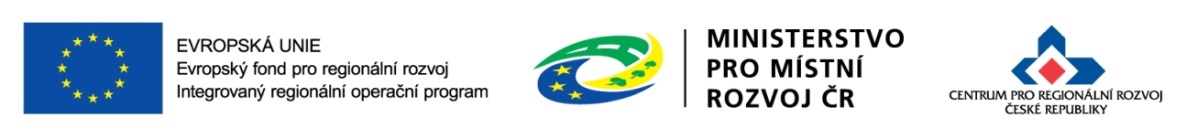 4
Kritéria formálních náležitostí
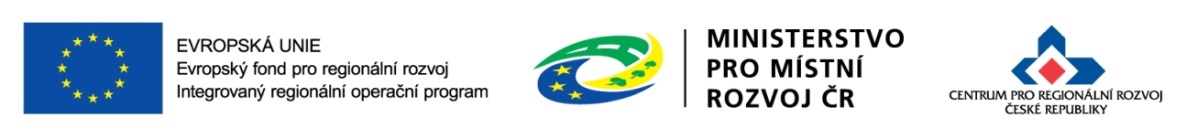 5
Povinné přílohy žádosti o podporu
Plná moc – vzor: příloha č. 11 Obecných pravidel
Zadávací a výběrová řízení – pouze uzavřená smlouva na plnění zakázky, je-li relevantní. Postup pro práci s modulem Veřejné zakázky – příloha č. 35 Obecných pravidel
Právní subjektivita – dle typu žadatele – nedokládají: kraje a jimi zřiz. organizace, obce a jimi zřiz. organizace, OSS, PO OSS; NNO doloží zakladatelskou smlouvu, zakl. či zřiz. listinu nebo jiný dokument o založení, stanovy organizace, jsou-li vytvořeny; soukromoprávní subjekty (s.r.o. atp.) doloží výpis z OR nebo z ŽR (živnost č. 72).
Studie proveditelnosti – dle přílohy č. 3 Specifických pravidel
Právní vztah k majetku (výpis z KN, nájemní SML, SML o výpůjčce, SML o právu stavby, SML o SML budoucí kupní či jiný právní úkon)
 Územní rozhodnutí, nebo územní souhlas nebo veřejnoprávní smlouva nahrazující územní řízení – pokud projekt vyžaduje, tak vždy s nabytím právní moci nejpozději ke dnu podání žádosti o podporu
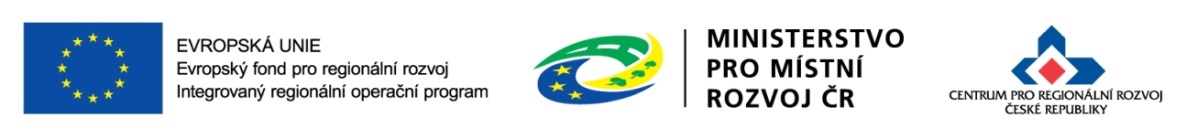 6
Povinné přílohy žádosti o podporu
Žádost o st. pov., nebo ohlášení, případně stav. pov. nebo souhlas s provedením ohlášeného st. záměru nebo veřejnoprávní sml. nahrazující st. povolení
= je možná pouze žádost o st. povolení, ohlášení, návrh veřejnoprávní smlouvy nahrazující stavební povolení nebo oznámení stavebního záměru
= pokud ž. postupuje ve sloučeném územním a stavebním řízení, nebo zamýšlí veřejnoprávní smlouvu, kt. současně nahrazuje územní rozhodnutí a st. povolení = > musí doložit sloučené územní rozh. a st. pov. s nabytím právní moci (nemusí být k datu podání žádosti, ale při výzvě k doplnění), nebo musí doložit účinnou veřejnoprávní smlouvu nahrazující územní rozhodnutí a st. povolení (nemusí být k datu podání žádosti, ale při výzvě k doplnění)
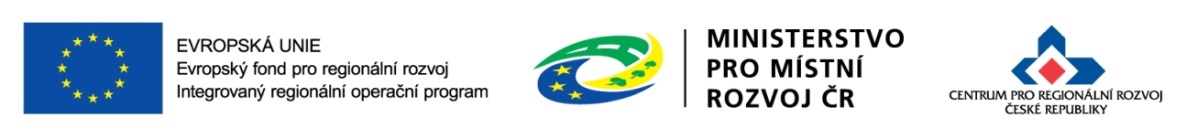 7
Povinné přílohy žádosti o podporu
Projektová dokumentace – v podrobnosti pro vydání st. pov., v podrobnosti pro ohlášení, pokud je již vypracována PD pro provedení stavby – dokládá ji
Položkový rozpočet stavby – dle míry připravenosti projektu: buď zjednodušený rozpočet členění na stavební objekty nebo funkční celky (str. 15 Specifických pravidel), nebo stavební rozpočet, kt. detailem a strukturou odpovídá příslušnému stupni PD
Výpis z Rejstříku škol a školských zařízení – za všechny školy dotčené projektem
Výpočet jiných peněžních příjmů – předpokládá-li je v období realizace projektu
Zřizovací či zakládací listina školy či ŠPZ – s označením pasáže § 16 odst. 9, je-li relevantní
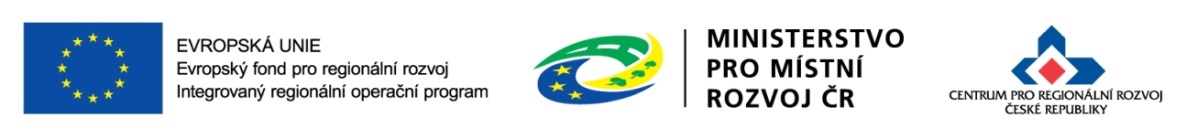 8
Povinné přílohy žádosti o podporu
Čestné prohlášení o skutečném majiteli – mimo veřejnoprávní právnické osoby, vzor = příloha č. 30 Obecných pravidel
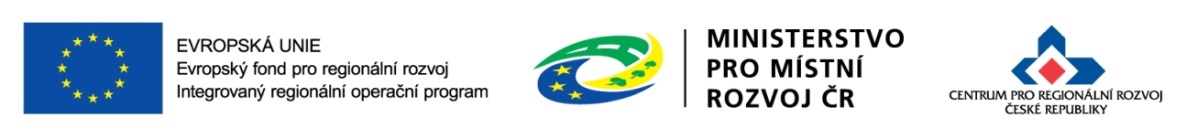 9
Obecná kritéria přijatelnosti
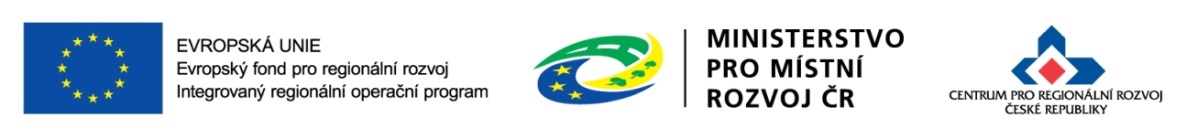 10
Specifická kritéria přijatelnosti
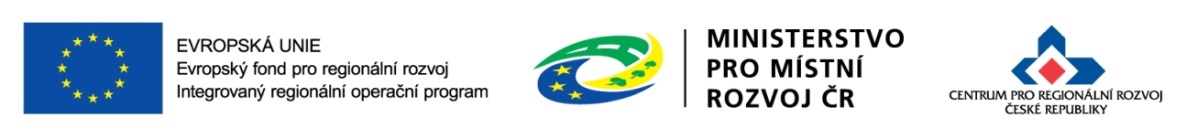 11
Specifická kritéria přijatelnosti
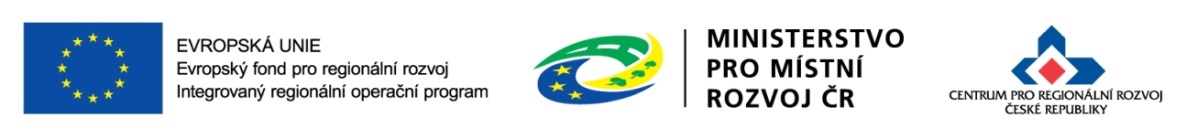 12
Specifická kritéria přijatelnosti
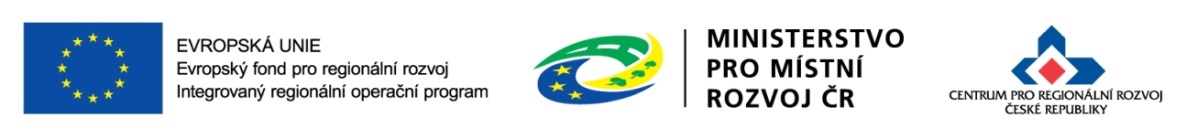 13
Specifická kritéria přijatelnosti
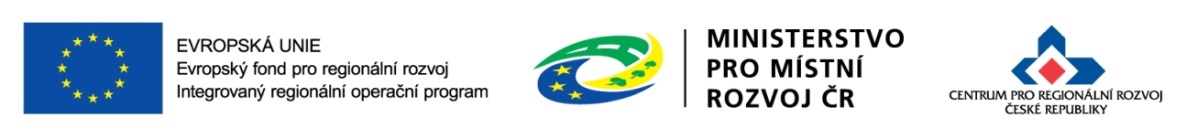 14
Specifická kritéria přijatelnosti
zda žadatel popsal aktivizační a či tranzitní opatření dle osnovy studie proveditelnosti
zda popsal, jak budou aktivizační a tranzitní opatření probíhat po celou dobu udržitelnosti
zda popsal, jak projekt přispěje k začleňování žáků do škol hl. vzd. proudu a jejich přípravě na nezávislý způsob života
+ podmínky pro realizaci „Tréninkového bytu“; „Tréninkového pracoviště (dílny pro ergoterapii) pro tranzitní program
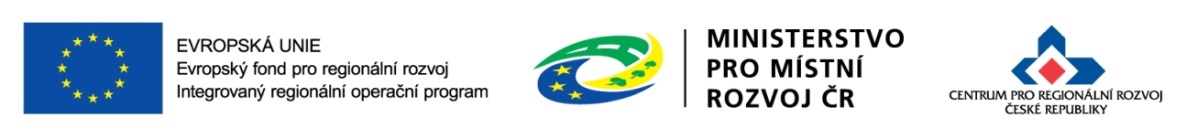 15
Specifická kritéria přijatelnosti
bude ověřováno, zda žadatel popsal kritéria pro příjem do školy/školského zařízení
bude ověřováno, zda žadatel popsal nediskriminační přístup
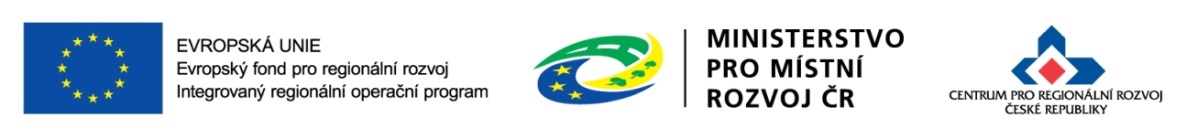 16
Specifická kritéria přijatelnosti
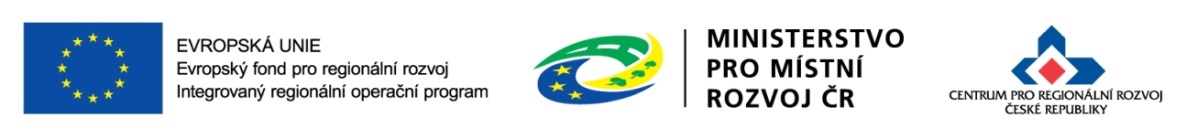 17
Specifická kritéria přijatelnosti
schodolez vs. bezbariérovost 
ano, lze ale z vlastník zdrojů / NZV projektu
Indikátor 5 00 01 nastavit v těchto případech jako max. nom. kapacitu podpořených učeben/pracovišť
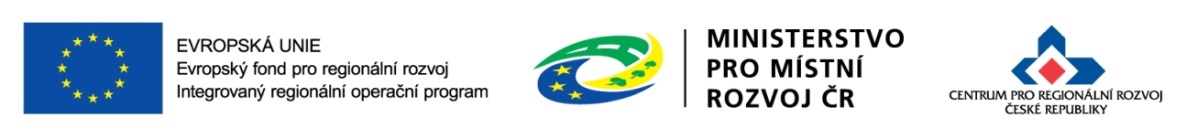 18
Specifická kritéria přijatelnosti
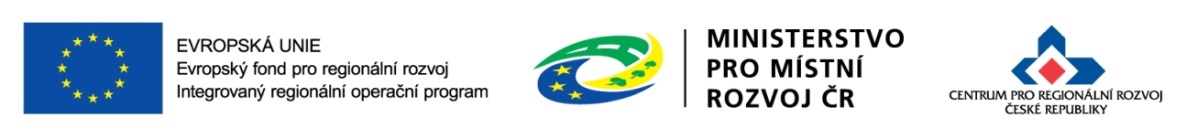 19
Specifická kritéria přijatelnosti
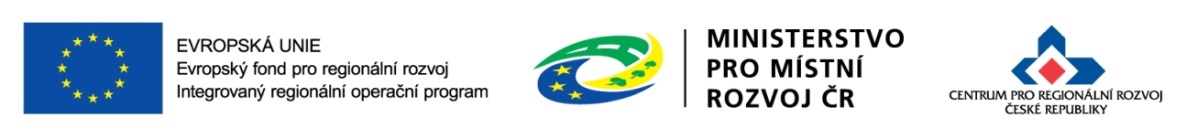 20
Specifická kritéria přijatelnosti
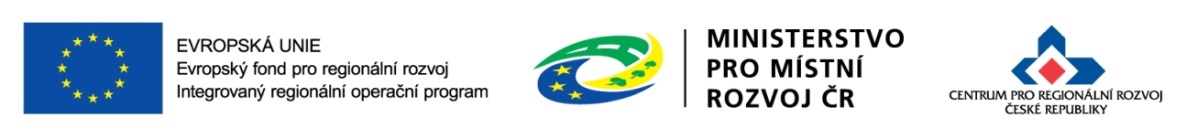 21
Specifická kritéria přijatelnosti
Pokud bude bezbariérovost zajištěna schodolezem, bude indikátor 5 00 01 vždy pouze jako max. nominální kapacita projektem dotčených učeben/pracovišť, nikoliv bezbariérovost celé školy/školského zařízení, resp. budovy (schodolez = NZV)
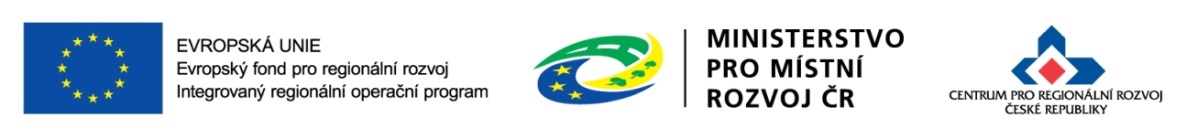 22
Specifická kritéria přijatelnosti
viz příloha č. 8 Specifických pravidel „Přehled výdajů dle vyhlášky č. 27/2016 Sb. (o vzděl. žáků se speciálními vzděl. potřebami a žáků nadaných)
žadatel musí ve studii proveditelnosti (v souladu s osnovou) explicitně uvést, že žádné takové vybavení nepořizuje – pokud bude plynout z dokladů prokazujících stanovení cen do rozpočtu projektu – bude vyzván k odstranění v rámci FNaP
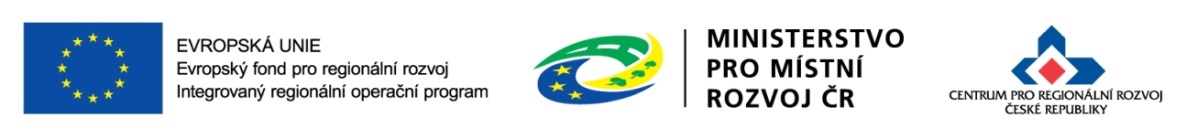 23
Specifická kritéria přijatelnosti
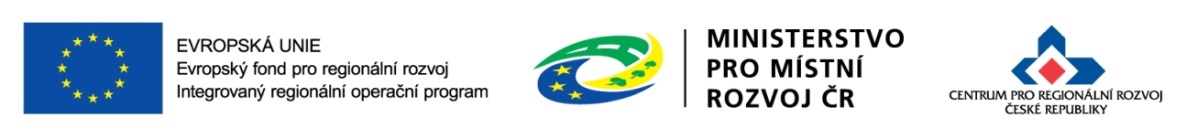 24
Specifická kritéria přijatelnosti
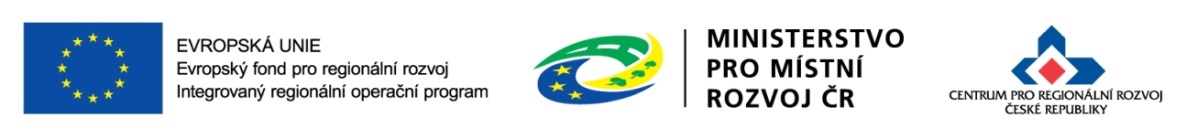 25
Ex-ante analýza rizik
ověřuje rizika v realizovatelnosti projektu včetně rizika nezpůsobilých výdajů, dvojího financování
NZV u stavebních prací pouze max. na úrovni stavebních objektů, nikoliv jednotlivých položek stavebního rozpočtu
projekty s vysokým rizikem – zahájena ex-ante kontrola
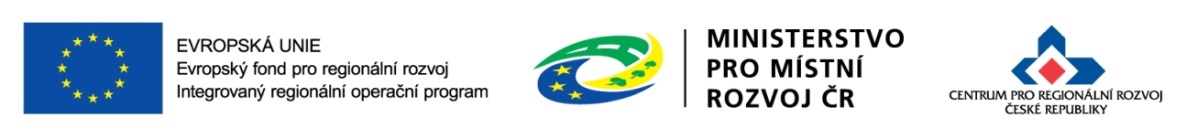 26
Děkuji vám za pozornost
Darina Škodová

specialista pro SC 2.4
Územní odbor IROP pro Jihomoravský kraj
Oddělení hodnocení
Centrum pro regionální rozvoj České republiky
Mariánské náměstí 617/1
617 00 Brno
tel.: +420 518 770 232
e-mail:  darina.skodova@crr.cz
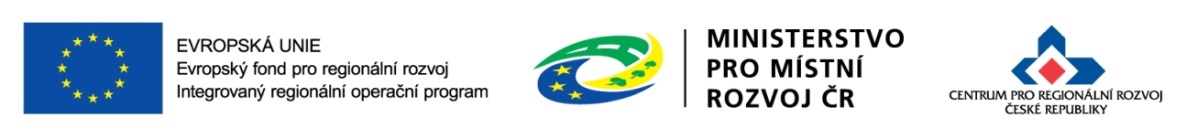 27